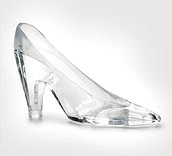 Around the World with a Glass Slipper
First Grade Unit 6
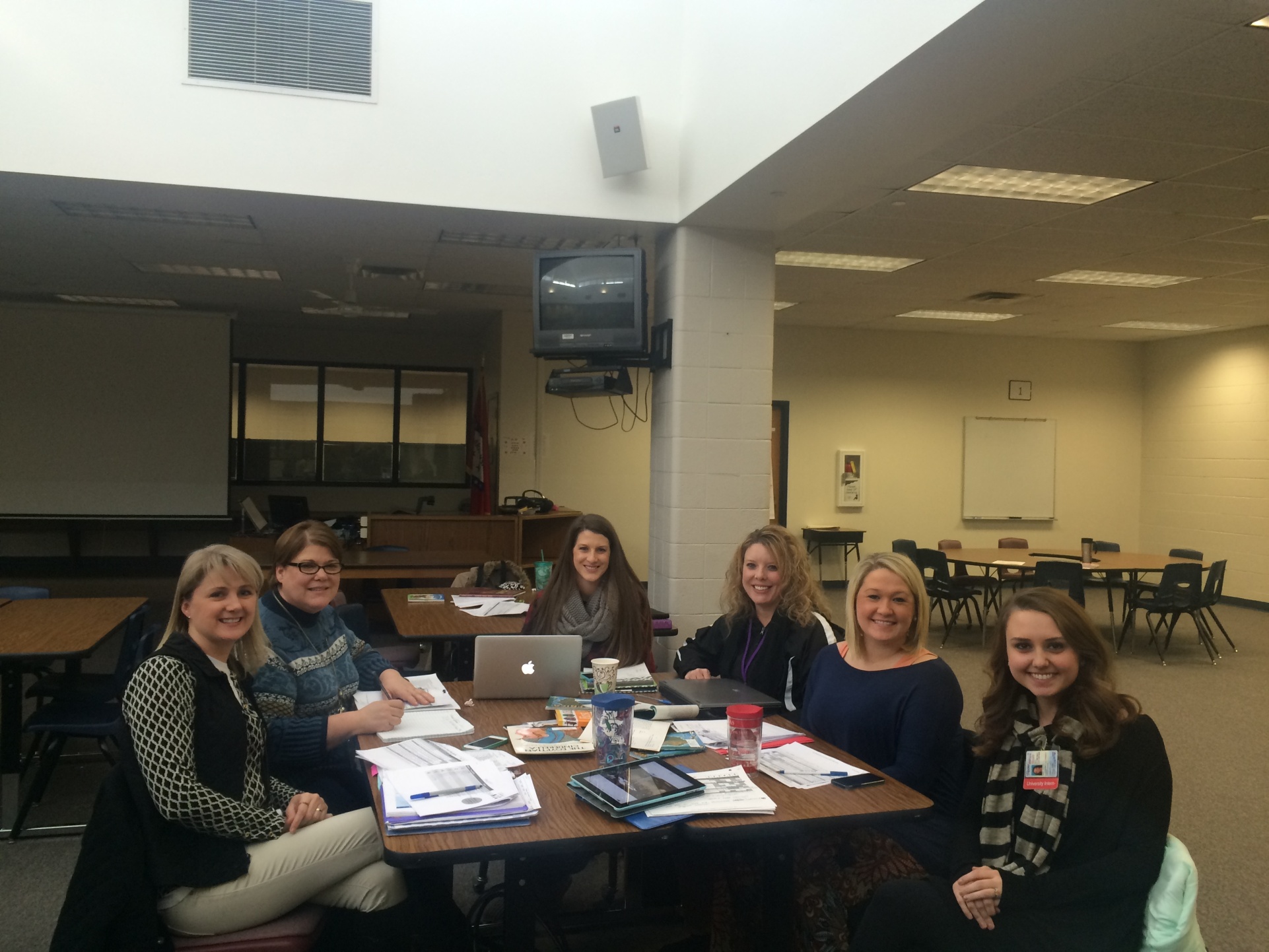 Planning Team
Amy Johnson, Anne Saullo, Mandy Oyler, Kristy Brown, Barbara Jackson, and intern Chelsea Albright
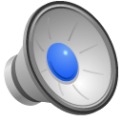 [Speaker Notes: Always keep in mind this is one team’s interpretation of the standards and how to use the texts and resources from our district.  The team that worked together to plan unit 6 was made up of 1st grade teachers: Amy, Mandy, Barbara, Chelsea (intern) and literacy facilitators: Anne and Kristy.]
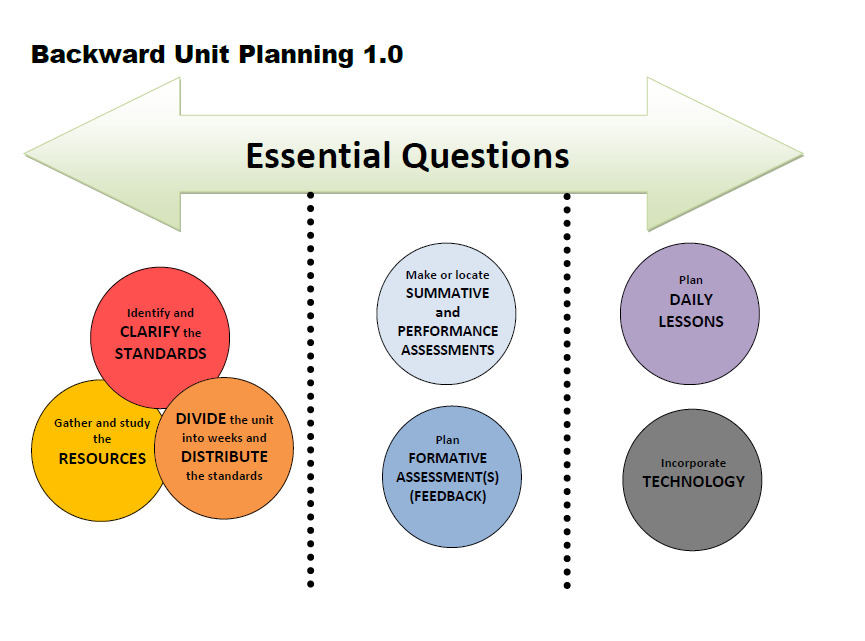 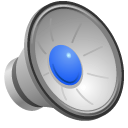 [Speaker Notes: We followed this guideline to plan the this unit. We first looked at the essential question in the CAT book and decided to use a broader essential question to better fit the standards. 
Then we clarified some common misconceptions with a few standards. After dividing the books throughout the unit we then distributed the standards over 6 weeks. We created several assessments to use throughout the unit and developed a plan for a culminating activity for the last 2 weeks. Finally, we planned daily lessons and linked several opportunities to incorporate technology.]
Essential Question
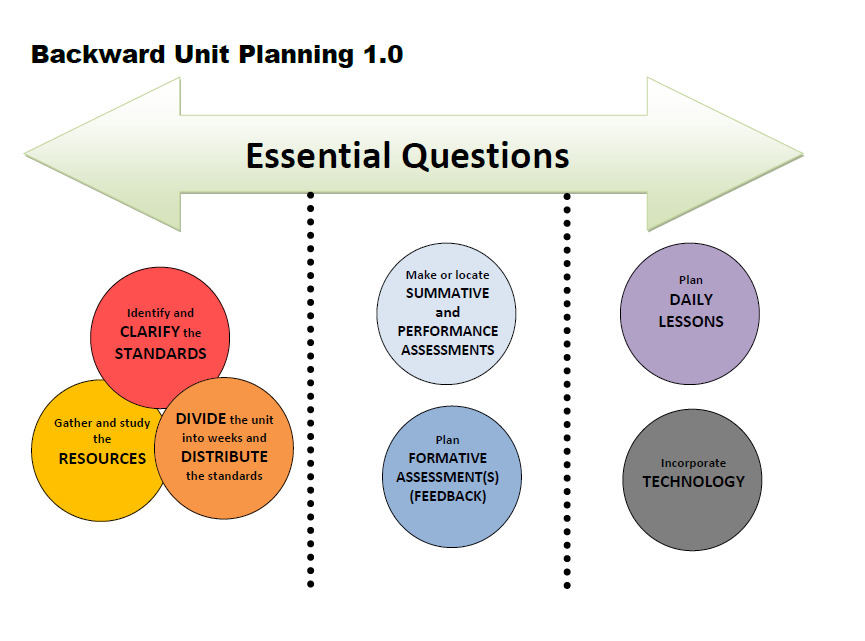 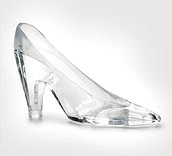 Around the World 
with a Glass Slipper
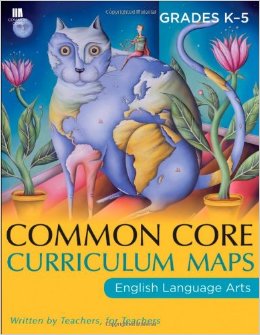 How do words and illustrations help us understand different cultures?
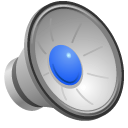 [Speaker Notes: We decided to change the essential question:
      FROM   “What can versions of the same story teach us about different cultures?” 
      TO         “How do words and illustrations help us understand different cultures?” 
We felt like our new essential question could be integrated into our unit as we study different cultures.]
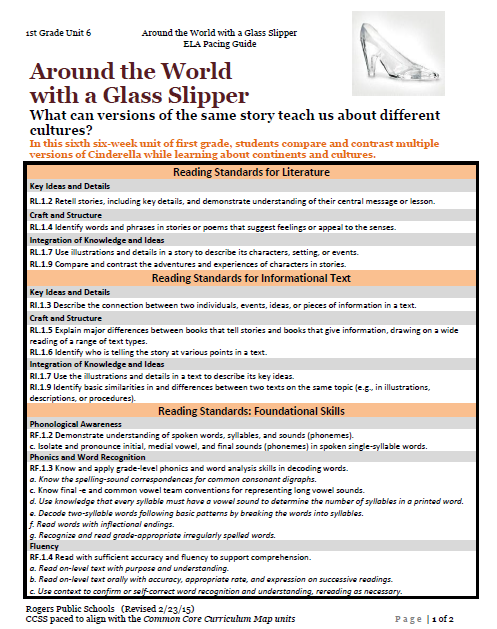 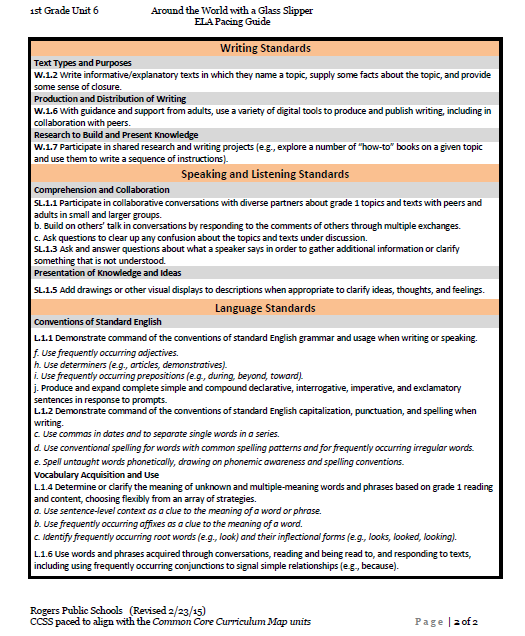 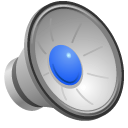 [Speaker Notes: Many of the standards we included in this unit have already been explicitly taught during your year. This unit will be an opportunity to assess many of these standards.]
A Deeper Look Into the Literature Standards
RL.1.7
RL.1.3
EVALUATE:
How words and illustra- 
       tions connect
What role do the words play
           in describing the characters? 
          -How do the details and illustra-
              tions help me understand?
INTEGRATE: 
Here are the key details and how does this help me understand the text. (Take what you know about characters and the illustrations and now ANALYZE what I know from the details.
ANALYZE:
Describe character actions, identify the setting, identify what
problem is causing the character’s behavior to change.

*surface level knowledge*
characters
setting
key details
EXAMPLE: describe the character and provide words from text that describe
EXAMPLE: copy a page of text, have students highlight the details
      –OR- Have students mark similarities b/t text
       and illustrations
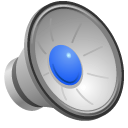 [Speaker Notes: Next, we clarified some standards. You will notice a focus around 2 standards during this unit. We broke down RL.1.7 and RI.1.7 to clarify common misconceptions. The key understanding for the literature standards is that RL1.3 is more surface level knowledge about the story whereas, RL1.7 places the focus on the illustrations and how they relate to the words. We made several organizers to help facilitate the transition from 1.3 to 1.7.]
A Deeper Look Into the Informational Standards
RI.1.7
RI.1.3
EVALUATE AND
             INTEGRATE
PICTURES ONLY
What key details do the
 illustrations provide that the 
     words DON’T?
What types of details can the 
       author describe better in illustra- 
       tions. 
       *A picture is worth a thousand 
               words.
ANALYZE:
Connection b/t individuals and events within ONE text
How is the text organized? Focus on 1 feature. 
How does the title/illustrations/bolded words…. help me understand the book?
text features
analyzing illustrations
EXAMPLE: MAPS: Tell me more about what you know from the illustrations. Use pictures to tell me more about the topic
EXAMPLE: Copy table of contents- ask questions like… “what information can you find on pg….”
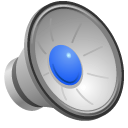 [Speaker Notes: Similar to the literature standards RI.1.3 is focused on analyzing aspects of the text such as text features. RI.1.7 is all about the illustrations and how they provide information to the reader that words do not.]
New Texts
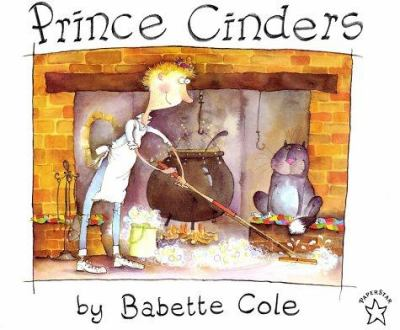 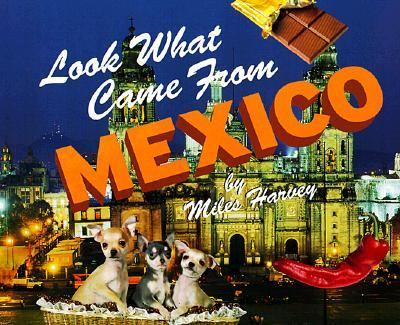 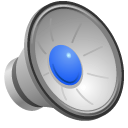 [Speaker Notes: We requested 2 new text. We felt like we needed another Cinderella story to help hook some of the boys. Prince Cinders is a humorous story about a boy who finds love. We also requested Look What Came From Mexico to help us study Mexican culture and connect it to some Cinderella stories.]
1st Grade 
Print Resources
Unit 6
Poem
“Star Light, Star Bright”
Literature
Read Aloud
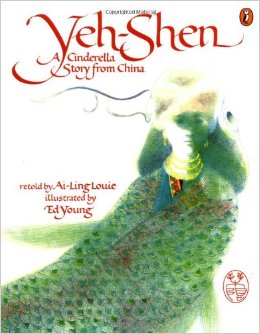 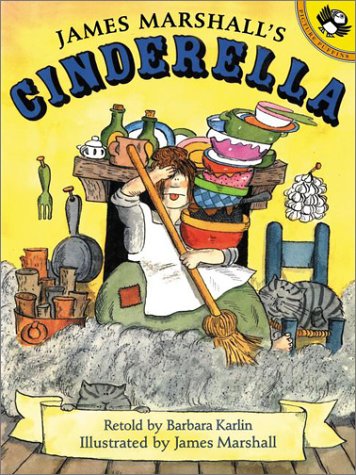 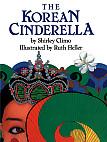 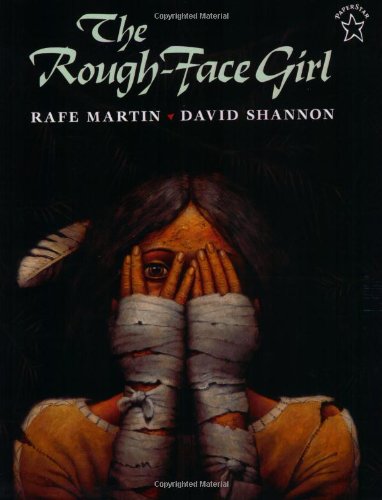 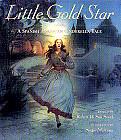 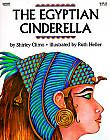 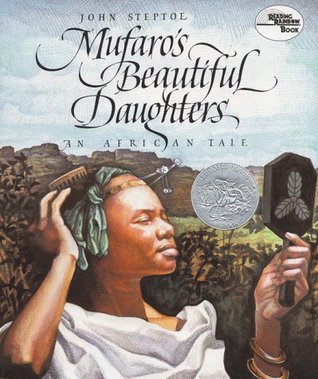 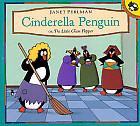 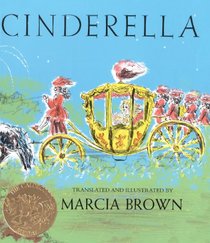 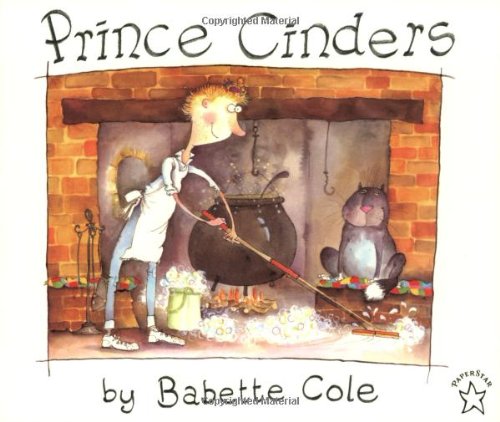 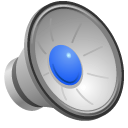 Art
Read Aloud
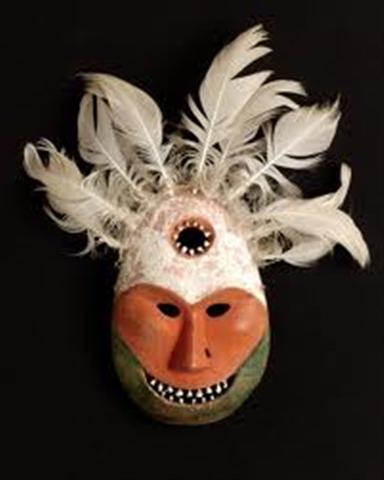 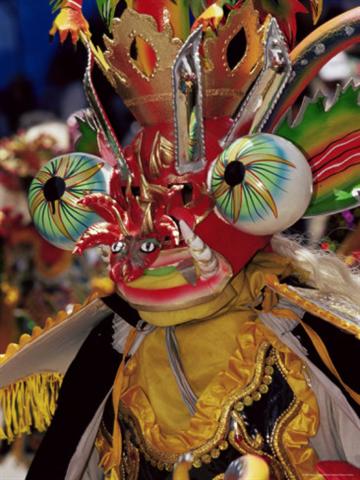 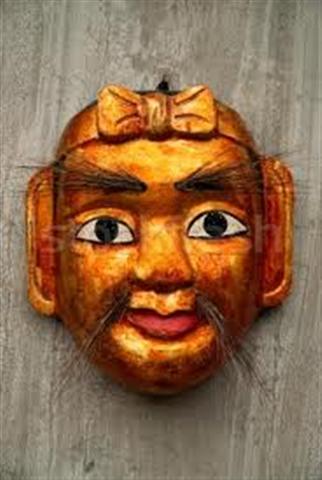 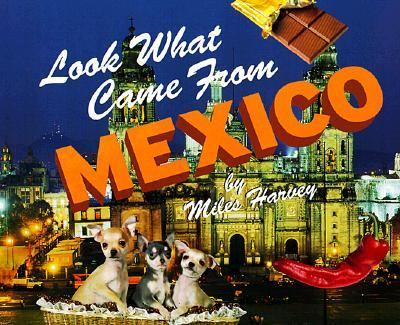 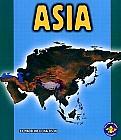 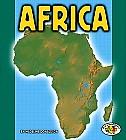 Shaman’s Mask
Captain Scaramouche
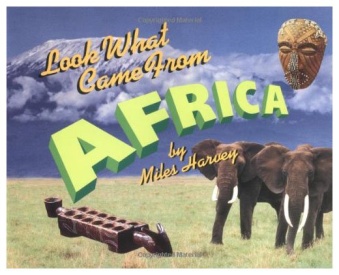 Devil Dance Mask
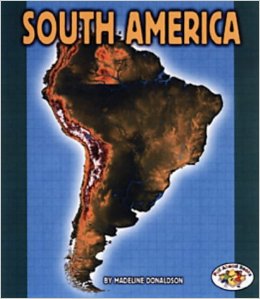 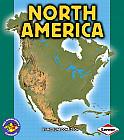 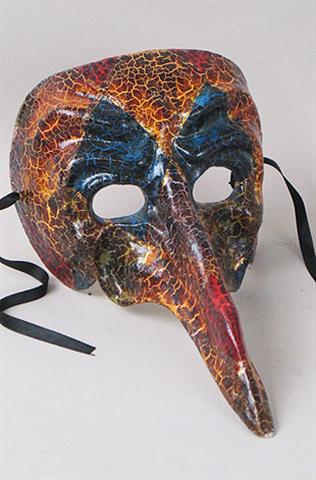 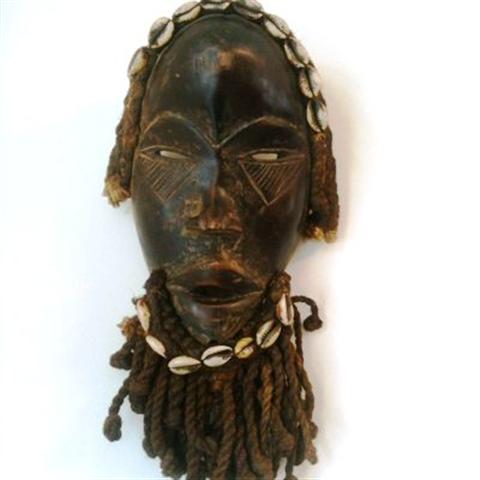 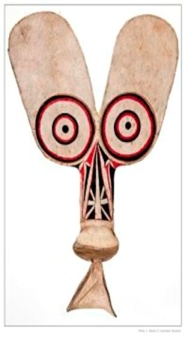 Informational Text
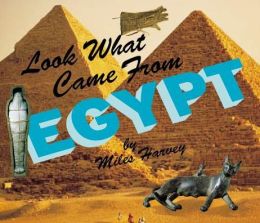 Australian Display Mask
Asian Puppet Mask
African Mask
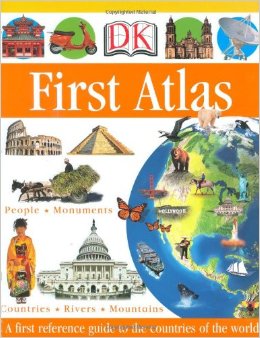 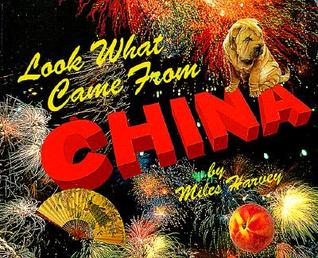 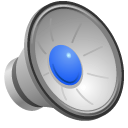 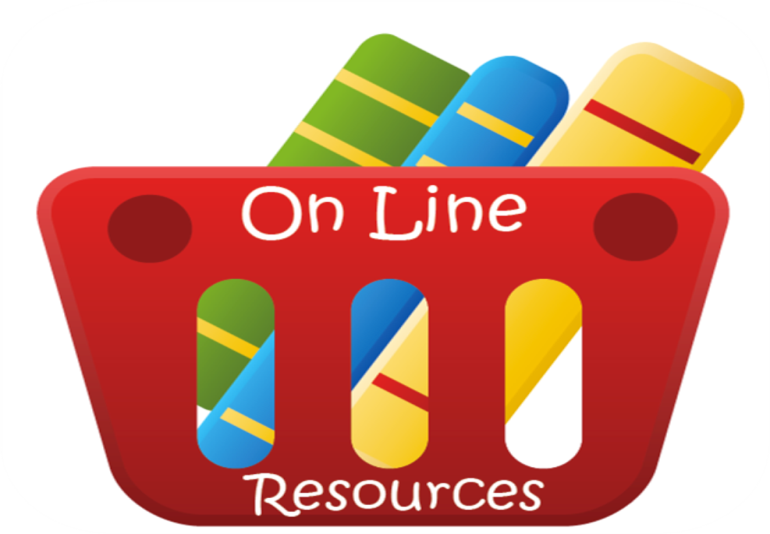 Fluency Practice  
-Readers Theater
-Cinderella Poems
-Continent Poems
*all linked*
Continents:
Teacher Created Resources has several great links!
Cinderella: 
Prince Cinders- Youtube (movie)
Prince Cinders- Youtube  (eBook)
Cinderella Penguin- Youtube (eBook) 
Yeh Shen- Youtube (movie)
James Marshall's Cinderella- Learn360 (movie)
Draw Me a Story: Cinderella- Learn360 
Mufaro's Beautiful Daughters- Reading Rainbow- Learn360 (eBook)
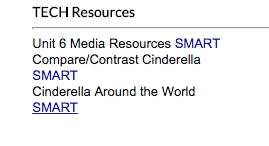 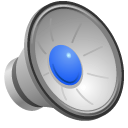 [Speaker Notes: We did not include these resources in the Unit plan but wanted to let everyone know about all the online resources. There are several movie versions of the Cinderella stories on Youtube and Learn360. There is also a great Smartboard already linked to Teacher Created Resources that has great videos organized by country. Check it out if you haven’t already!]
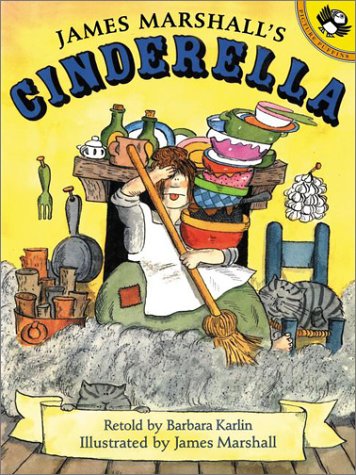 Text Talk
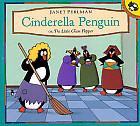 Text Talk
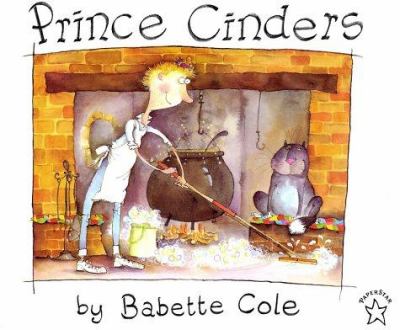 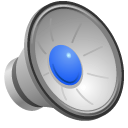 [Speaker Notes: We thought it would be helpful to provide you a sample scope and sequence for each week. We paired the standards with certain books and provide a glimpse of what the lesson could look like. For week 1 we started with some funny Cinderella stories to hook the students. This is a good time to introduce the essential question and to tell kids that we will be comparing the stories we read to learn more about how words and illustrations help us learn more about different culture. The essential question will mean more to students as we start studying different countries and Cinderella stories from that region.]
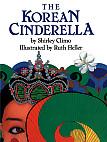 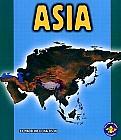 Text Talk
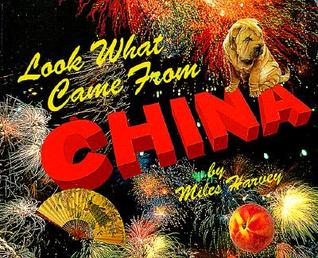 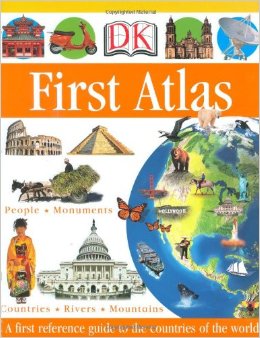 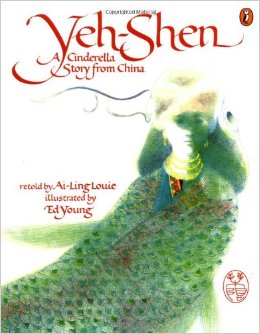 Text Talk
***First Atlas “We are going to learn about Cinderella stories from around the World” Introduce Atlas briefly, show students the gist of how it works and how much information it provides. Do not go into details.
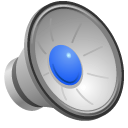 [Speaker Notes: We decided to start each week by learning about the country or continent of focus then read the corresponding Cinderella story. You will notice this pattern repeating itself throughout most of the unit. Both of the Cinderella stories for this week are pretty long. We talked about how in the past we would spend 2 days on each of these books. After mapping out the unit we realized there isn’t enough time for that. So we decided to just model how to use the illustrations to tell the story while reading and for students to write in response to the story. Then on day 5 the students will compare and contrast the 2 stories. There will be other opportunities to assess RL.1.7. As for writing, we were talking about interactive writing for this week. The teacher will model how to take notes and show students how to take notes and transform them into writing. Then you can type it out, attach a picture. You will basically be taking the students through the writing and publishing process.]
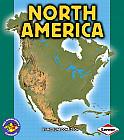 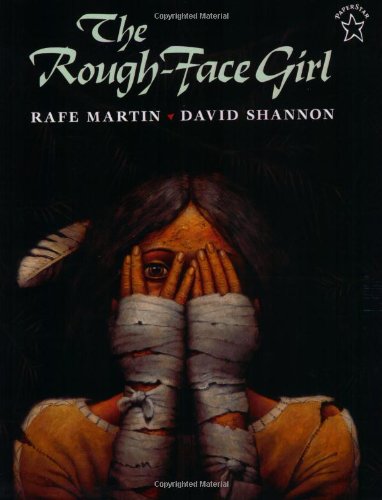 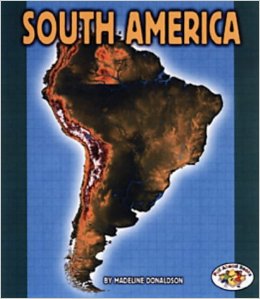 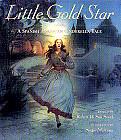 Text Talk
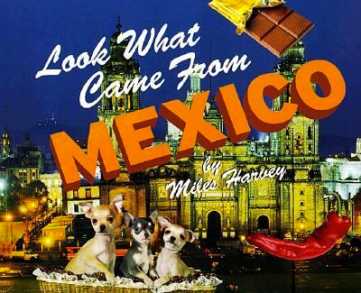 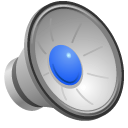 [Speaker Notes: Week 3 begins with RI.1.7. After looking through all the book we thought the Look What Came From… books provided a great opportunity to talk about the details the illustrations provide that the words do not. Day 2 & day 3 will use the same organizer to take notes on North and South America. On day 2 the main focus is on RI.1.6, identifying where you find information (pictures or words). On day 3 students will complete the organizer then write about similarities and differences. On day 4 & 5 we shift back to literature. We talked about starting with RL.1.7 and use the illustrations in The Rough-Faced Girl to talk about how the illustrations tell me more about the character, setting, and main events. On day 5 the students will identify similarities and differences in the 2 stories.]
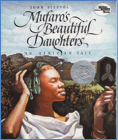 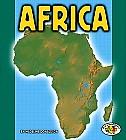 Text Talk
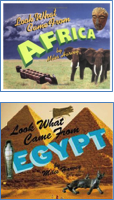 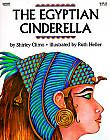 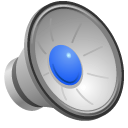 [Speaker Notes: Once again we are focusing on RI.1.3 and R1.7 so the focus is, how do text features help us better understand what we are reading and how do the illustrations tell me more. Since these standards repeat themselves we thought it would be nice to gradually release how much scaffolding we provide. This week would be a good time to expect the students to guide the discussion while you read the books. The key understanding for RI.1.3 on day 1& day 3 is that you are showing students how information in each section relate to the section title and the main topic of the whole text. Students can take notes and model how to color code information to the corresponding title/ main topic so they can see how it all fits together. On day 2 we are focusing on RI.1.7 again. This is the 3rd week in a row for this standard and the next 2 weeks we are changing gears a bit so, use the organizer as an assessment this week. For day 4 & day 5 the students will be retelling again. They have been doing this all year. We talked about having the students retell while focusing on how Cinderella changed throughout the story, the problem and resolution.]
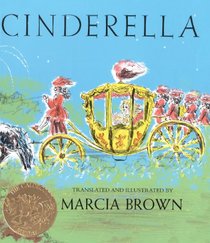 Text Talk
summative assessment
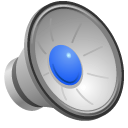 [Speaker Notes: We end this unit and the school year with a shared research project. Before we jump into the research project the students we have 1 more Cinderella story to read. We talked about using the last book as a summative assessment for RL.1.7. Week 5 and 6- The students will work in small groups to study the continents or countries, take notes, write informatively, then create a visual aid to share with the class. We talked about borrowing Kindergarten Unit 5 books to provide more resources for your kids to get their hands on. Now is the time for students to use the essential question, illustrations and words to help others understand about different cultures.]
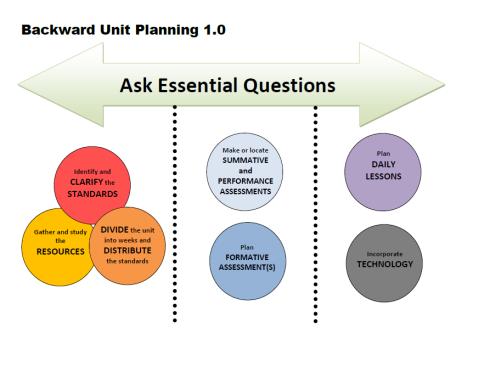 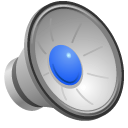 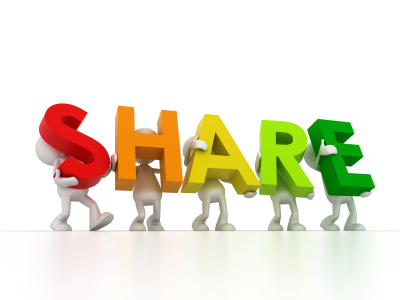 RESOURCES
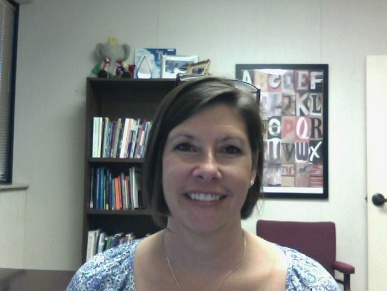 Susan Hensley
Elementary Curriculum Specialist
shensley@rps.k12.ar.us
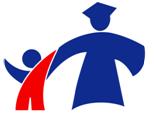 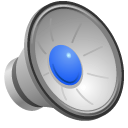